Class 10 – November 17Professor Karen Eltis and Delicious
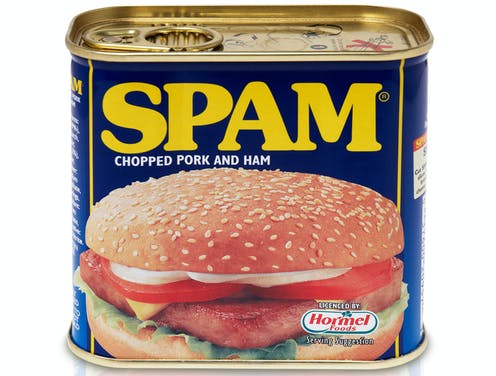 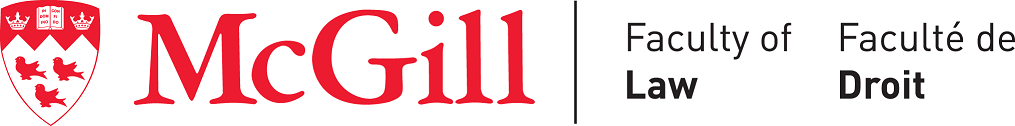 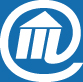 Admin Crap / Announcements
Student’s Choice Lecture December 1
Deadline to submit suggestions November 22, see MyCourses Discussions (anonymous if you want) or by email
Voting to follow
Course evaluations  just do it!
MyCourses discussions still making me 
Class 10
HUGE F*ING NEWS!!!!!
An Act to enact the Consumer Privacy Protection Act and the Personal Information and Data Protection Tribunal Act and to make consequential and related amendments to other Acts (Bill C-11, November 17, 2020)
Short: Digital Charter Implementation Act, 2020

(Innovation, Science and Economic Development Canada, Navdeep Bains)
Class 10
Digital Charter Implementation Act
From fact sheet https://www.ic.gc.ca/eic/site/062.nsf/eng/00119.html :

Enacting the Consumer Privacy Protection Act (CPPA)
Fines – greater of $25M or 5% annual global revenue
OPC broad order-making powers
Creation of a “Personal Information and Data Protection Tribunal” (via Personal Information and Data Protection Tribunal Act)
Data portability
Changes to consent somehow ??
RTBF??? …
Class 10
RTBF under the CPPA?
“ensuring that Canadians have the ability to demand that their information be destroyed”
“The legislation would allow individuals to request that organizations dispose of personal information and, in most cases, permit individuals to withdraw consent for the use of their information.”
Class 10
Digital Charter Implementation Act
Bill at https://parl.ca/DocumentViewer/en/43-2/bill/C-11/first-reading 

10 Principles gone, included now in body of CPPA
Consent to collect, use, disclose, is not always required, there are a bunch of exceptions now
Class 10
Lesser News
A Regulatory Framework for AI: Recommendations for PIPEDA Reform
(OPC Nov 12, 2020)
“A rights-based law that includes rights to explanation, contestation, and demonstrable accountability, while introducing consent exceptions to allow for more innovative and socially beneficial uses information, promotes a realistic and effective approach to privacy in AI”
Class 10
More important news
Facebook loses final appeal in defamation takedown case, must remove same and similar hate posts globally
TechCrunch Nov. 12th 

(see Eva Glawischnig-Piesczek v. Facebook,CJEU October 2019, ECLI:EU:C:2019:821)
Class 10
PROFESSOR KAREN ELTIS
Class 10
SPAM SPAM SPAM EGGS SAUSAGE AND SPAM – When selling you stuff online clashes with your privacy rights
CASL – Canada’s Anti-Spam Law
An Act to promote the efficiency and adaptability of the Canadian economy by regulating certain activities that discourage reliance on electronic means of carrying out commercial activities, and to amend the Canadian Radio-television and Telecommunications Commission Act, the Competition Act, the Personal Information Protection and Electronic Documents Act and the Telecommunications Act
Class 10
SPAM is a problem
Class 10
SPAM is a problem
The term spam is derived from the 1970 "Spam" sketch of the BBC television comedy series Monty Python's Flying Circus. The sketch, set in a cafe, has a waitress reading out a menu where every item but one includes Spam canned luncheon meat. As the waitress recites the Spam-filled menu, a chorus of Viking patrons drown out all conversations with a song, repeating "Spam, Spam, Spam, Spam… Lovely Spam! Wonderful Spam!“ (Wikipedia, “spamming”)
Class 10
The Anti-SPAM Law is also a problem
“Clear as mud”
- Canadian Lawyer Magazine, Jan. 20, 2014
“Ought to be scrapped and replaced with something balanced and workable”
- BarrySookman.com, March 1, 2013
“Is Canada’s Anti-Spam Law a joke? Yes. Yes it is.”
- AllenMendelsohn.com, Jan. 18, 2014
Class 10
So why should we care?
$ 10,000,000 fines!

Big business for lawyers!
Class 10
The Anti-Spam Law not just Spam
S. 6  Sending Commercial Electronic Messages (includes traditional spam)
S. 7  Altering transmitted data en route
S. 8  Installation of computer programs

 Can’t do any of these without consent of recipient / computer owner
Class 10
Sections 7 and 8
Class 10
The 3 basics of CASL
“Commercial Electronic Message” (CEM) which includes e-mails (but a lot more)
You need prior consent  to send a CEM
CEM form requirements
Class 10
i. CEMs – s. 1(2)
“an electronic message that ... it would be reasonable to conclude has as its purpose, or one of its purposes, to encourage participation in a commercial activity, including:”
(a) offers to purchase, sell, barter or lease a product, goods, a service, land or an interest or right in land;
(b) offers to provide a business, investment or gaming opportunity;
(c) advertises or promotes anything referred to in paragraph (a) or (b); or
(d) promotes a person, including the public image of a person, as being a person who does anything referred to in any of paragraphs (a) to (c), or who intends to do so.
Class 10
“Electronic message”
sent by any means of telecommunication, including a text, sound, voice or image message
Class 10
“Commercial Activity” (s. 1 def.)
“means any particular transaction, act or conduct or any regular course of conduct that is of a commercial character, whether or not the person who carries it out does so in the expectation of profit…”
Class 10
CEM?
Dear Clients and Friends,
We wanted to let you know about this important new bulletin under the Income Tax Act that may affect you. Here are the details (…)

Contact Me Joseph Green of our firm, he’s great at tax law and can help you understand the bulletin.
Sincerely,
Gratton Graham & Green, s.e.n.c.
Class 10
“Sent to an electronic address”
electronic address means an address used in connection with the transmission of an electronic message to
(a) an electronic mail account;
(b) an instant messaging account;
(c) a telephone account; or
(d) any similar account.
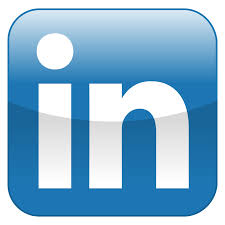 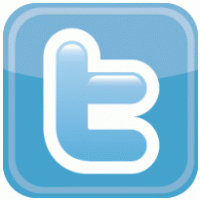 Class 10
ii. Consent
Express Consent
Implied Consent (s. 10(9))
10 (1) A person who seeks express consent for the doing of an act described in any of sections 6 to 8 must, when requesting consent, set out clearly and simply the following information:
(a) the purpose or purposes for which the consent is being sought;
(b) prescribed information that identifies the person seeking consent and, if the person is seeking consent on behalf of another person, prescribed information that identifies that other person; and
(c) any other prescribed information.
Existing business or non-business relationship in previous 2 years
Inquiry made in last 6 months
Email conspicuously published
“Business card” consent
(applies to s. 6 CEMs only)
Class 10
ii. Consent
Express Consent
Implied Consent
Lasts forever, or until consent withdrawn
 Only lasts 2 years
Class 10
Express consent
Name of the person asking for consent
Purpose for seeking consent
Message that you can “withdraw consent anytime”
Contact information (i. electronic and ii.snail mail)
Class 10
iii. CEM Form Requirements (s. 6(2))
Name  / organization of sender
If sent by 3rd party, name / organization of person on behalf of whom CEM is sent and message that  “___ is sending this CEM on behalf of ___”
Information to “readily contact” sender  snail mail AND phone or email or web address (or link thereto)
Unsubscribe mechanism (with its own requirements, see s. 11(1))
Class 10
iv. Other CASL notes - Application
CASL applies to everyone and not just businesses – individuals, not-for-profit organisations, incorporated and non-incorporated businesses are all covered (see person definition s. 1)
CASL does not apply to a telecommunications service providers who merely enable the transmission of a message (s. 7)
Class 10
iv. Other CASL notes - Exceptions
The legislation does not apply to CEMs that are:
Sent by an individual with a personal or family relationship to the recipient 
Sent within an organisation or between organisations that have a relationship (the “B2B exception”)
Sent in response to a complaint or enquiry
Other exceptions are also set out in the Regulations (e.g. charitibale donations requests)
Express or implied consent is not required if the message:
Is only a quote or estimate that was requested by the recipient 
Relates to a commercial transaction previously agreed to by the recipient 
Provides warranty or product recall information
Provides factual information relating to a product or ongoing service
Class 10
iv. Other CASL notes - Extraterritoriality
12 (1) A person contravenes section 6 only if a computer system located in Canada is used to send or access the electronic message.

See e.g. Undertaking: ANCESTRY IRELAND UNLIMITED COMPANY
CRTC File No.: 9090-2017-00480
(insufficient unsubscribe mechanism)
Class 10
iv. Other CASL notes – Enforcement
From OPC Website:
“The Office of the Privacy Commissioner of Canada (OPC) shares responsibility for enforcing CASL with the Canadian Radio-television and Telecommunications Commission (CRTC) and the federal Competition Bureau.”

 fightspam.gc.ca to submit complaints
Class 10
iv. Other CASL notes - $$$$
Do not call them fines!
Call them Administrative Monetary Penalties (AMPs)

20(2) The purpose of a penalty is to promote compliance with this Act and not to punish. (emphasis added)
Class 10
iv. Other CASL notes - $$$$
AMPs:

20(4) The maximum penalty for a violation is $1,000,000 in the case of an individual, and $10,000,000 in the case of any other person.
Class 10
We’re not F*ing around here
Porter Airlines – $ 150,000 
Rogers Media – $ 200,000 
CEO Brian Conley - $100,000
Amazon - $ 1,150,000 (incl. Competition Act violations)

CompuFinder – $ 1,100,000 (at first, stand by…)
William Rapanos – $ 15,000
Class 10
iv. Other CASL notes – Can I Sue?
“Private Right of Action” (s. 47)

 Intended to come into force July 1, 2017 (CASL July 1, 2014), but they changed their minds at the last minute (literally!), still not in force
Class 10
Final CASL note – WTF???
s. 1(3):

An electronic message that contains a request for consent to send a message described in subsection (2) is also considered to be a commercial electronic message.
Class 10
Other Anti-Spam Laws
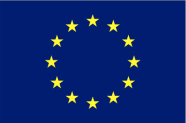 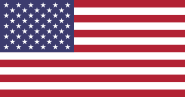 CAN-SPAM Act 2003
(Controlling the Assault of Non-Solicited Pornography And Marketing)

 Just have an unsubscribe mechanism and tell people who you are, and you’re fine!
ePrivacy Directive, art. 13
Prior consent required
GDPR did not change much
Up to Member States to pass their own laws and enforce
Class 10
Compliance and Enforcement Decision CRTC 2017-65 (the “Rapanos Decision”)
F: William Rapanos sent a lot of spam, people complained
Issue: Violated CASL s. 6?
Held: Hell yes, all the parts of it, $15,000 AMP from Notice of Violation upheld
Importance  1st individual penalized, only 2nd  reported decision so detailed explanations and analysis, CRTC really pissed at Rapanos
Class 10
Hey this CASL thingy sounds like it might have issues, constitutional and otherwise!
CompuFinder:
Compliance and Enforcement Decision CRTC 2017-367
Compliance and Enforcement Decision CRTC 2017-368
2020 FCA 103
Class 10
CompuFinder
Ana Qarri presentation
Class 10
IT’S 5:00 SOMEWHERE
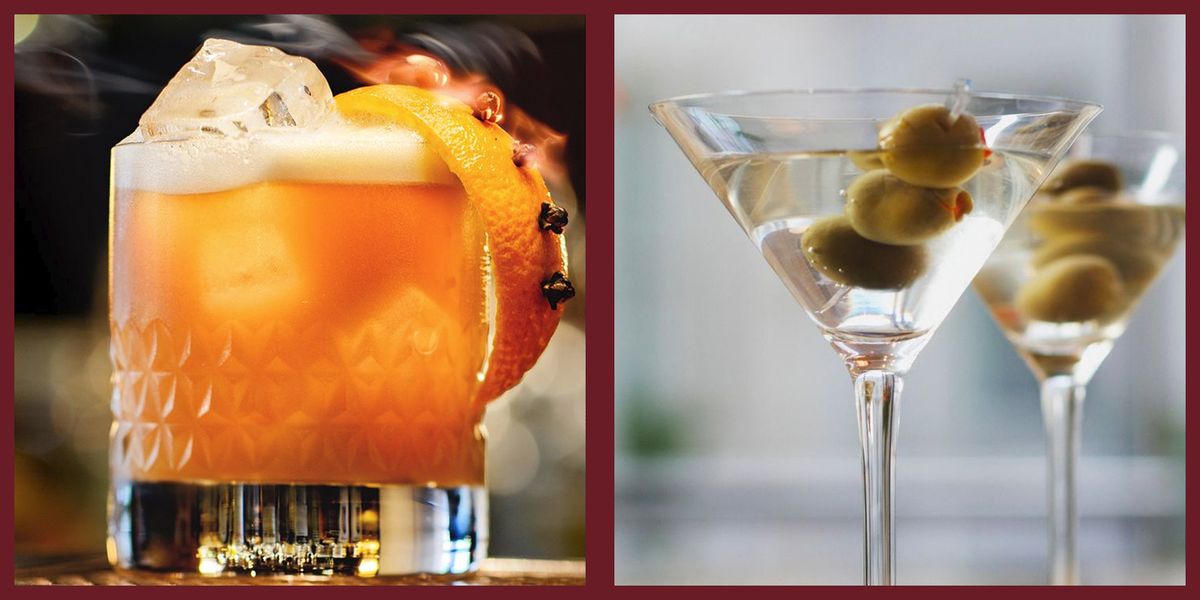 Class 10